Sequence of Learning Yr11
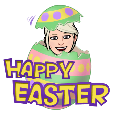 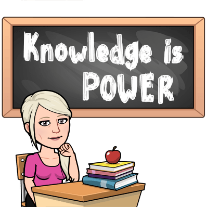 Topic 3
Topic 4
Topic 2
Task 1a 
/6
Half Term 3
Half term 4
Task 1b /18
Task 3 /12
Task 2 /12
Task 4 /12
RO35
/60
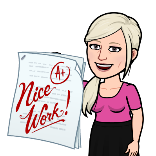 WORK SENT OFF
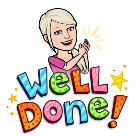 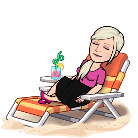 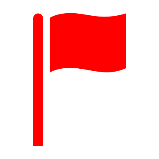 Topic 3: Plan and create a health promotion campaign.
Topic 4: Deliver and evaluate a health promotion campaign
RO32: Principles of Care in HSC settings
Topic 2: Factors influencing health and wellbeing
Topic 2
Topic 1
Half term 5
END OF Y11
Topic 1
RO32
The Journey Continues
Topic 2: Person- centred values
Task 4
Task 1a
Topic 1: Rights of individuals in HSC
Task 2
Task 1b
May 15th External Moderation
Assessment Task
Task 3
End of RO35
You will be set a task on a public health challenge and campaign.
All work has to have been posted off to the exam board for this date. After this your marks will be confirmed.
You will look at Aims, timescales, communication and delivery of a campaign.
You will be set a task to write a plan for your campaign.
You will look at how to introduce, deliver, evaluate and gain feedback on your campaign.
You will be set a task to evaluate your own performance at the health promotion fayre.
You will deliver your campaign at the a heath promotion fayre.
You are well on the way now, have banked 1 unit and onto the final NEA unit.
You will be set a task to produce information on a specific health promotion campaign.
There are 4 topics to be taught followed by an external examination assessment, this exam will form 40% of your final grade.
You will look at how person centred values are applied by service providers, The 6 C’s of care, examples of application in HSC settings and the benefits of these approaches to service users and providers.
Your work will be assessed and a mark recorded with the exam board.
You will look at types of care settings, the rights of individuals and the benefits of maintaining rights and meeting the needs of service users.
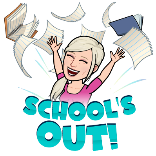 This is internally marked, but externally moderated. The task changes each year so you need to get it right first time.
You will look at health and wellbeing, lifestyle choices, education and access to healthcare, hygiene and mental health, barriers to support